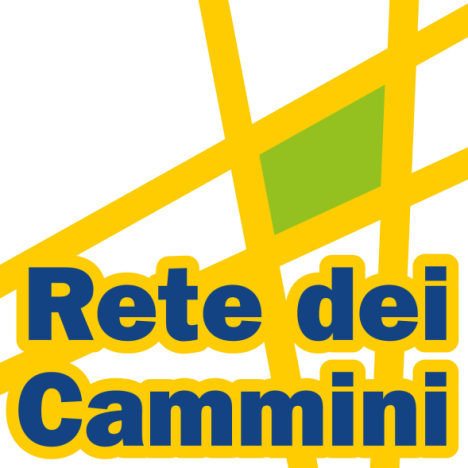 Cammini  e  ENTI LOCALI
esperienze in RETE
A cura di Ambra Garancini
Presidente Rete dei Cammini
Pescasseroli 08.06.2023
CHI SIAMO
LA RETE DEI CAMMINI: L’ESPERIENZA nazionale 
DI ASSOCIAZIONI IMPEGNATE 
SUI  CAMMINI DI TUTTA ITALIA   

nel turismo sostenibile
 nella mobilità lenta
Turismo sostenibile
- Promuovere la conoscenza e la valorizzazione delle culture e delle tradizioni locali
- Rispettare l'ambiente e dei sistemi di vita dei paesi, dei territori e delle popolazioni ospitanti
Strutture di accoglienza, cibi, mezzi di trasporto,  stili di vita, uso di materiali sostenibili
Certificazioni e controlli di qualità
UN TURISMO CHE NON «consuma» 
NON  GENERA DEGRADO
 ma VALORIZZA e GENERA BELLEZZA
Mobilità lenta
Il viaggio a piedi, il muoversi a piedi 
è lo strumento basico 
del turismo sostenibile
della tutela del territorio e del nostro futuro 

è il nostro  «futuro antico»
CAMMINARE
=
riscoprire il mondo con modalità lenta  

una esperienza straordinaria, di rimessa in gioco di sé e del mondo. 

Prova di un nuovo modello di vita… realmente sostenibile
I «CAMMINI» come tutela del bello e della nostra stessa vita
la terra non è dell'Uomo, ma è un bene che egli deve tramandare intatto alle future generazioni: 
"La terra  è mia, e voi siete forestieri e ospiti presso di me" (Lev 25,23).
Come «PATRIMONIO»ovvero bene collettivo  bene Culturale
Le vie storiche /di pellegrinaggio non solo come cammini di fede, ma anche come patrimonio della collettività locale, nazionale ed europea : un patrimonio inestimabile
 da scoprire, tutelare, valorizzare
Codice dei beni culturali e del paesaggio (Decreto legislativo n.42 del 22 Gennaio 2004)
Il paesaggio è un bene culturale, anche quello derivato dall'azione umana.
Cammini e vie storiche sono dunque un "paesaggio“
Sono dunque anche un bene culturale 
SONO BELLEZZA : non da sfruttare  ma da «assecondare» e rendere fruibili
I CAMMINI sono ancora di più
Strumenti PERMANENTI di
      riscoperta e rilettura sostenibile del territorio 
     valorizzazione a tutto campo del territorio stesso 


UN turismo nuovo 
Lento    attento     consapevole
MA POSSONO ESSERLO SOLO
quando e se vengonovalorizzati e percorsi ossia se sono BENI CULTURALI «vivi»e per essere vivi (avere utenti) devono essere pensati come infrastrutture fare proposte di qualità dare segni forti della loro presenza
CAMMINI E ENTI LOCALI
Il cammino per essere vivo deve essere camminato 
Per essere camminato deve anche essere «riconosciuto» e tutelato  dall’ente territoriale di competenza - tutela: urbanistica, paesaggistica, infrastrutturale, turistica 
in primis  dai Comuni, titolari della gestione del loro territorio
TERZO SETTORE, CAMMINI E ENTI LOCALI
Fondamentale per la sinergia il ruolo degli Enti del Terzo Settore, non a caso ormai  partner richiesti in tutti i bandi PNRR e di ultima generazione
ESEMPIO : I 4 cammini  USRC
I 4 cammini promossi  dall’Ufficio Speciale per la Ricostruzione dei Comuni del Cratere   - Sisma 2009 ( USRC) 
Cammino della Baronìa
 Cammino di Celestino
 Cammino dei Vestini
 CamMino dei Francescani 
40 comuni, una rete di 400 km  interconnessi – terzo settore:  il CAI
ESEMPI DI SINERGIA LOCALE
Il CASO DELLA «VIA DEI MARSI» 
progetto di sistema, elaborato dall’ERCI team Onlus di Avezzano nel 2002, recepito ed approvato dalla Provincia dell’Aquila e da ben 20 Comuni con Avezzano (Riserva Naturale «Monte Salviano» capofila), il PNALM ecc. 
concepito come infrastruttura verde e di mobilità dolce: «una rete di percorsi per conoscere storia, cultura e paesaggio della Marsica fucense. Una terra straordinaria nel cuore dell’Italia, ricca di storia e natura, tradizioni e paesaggio, vita e cultura.»
Via dei Marsi e «Cammino d’Abruzzo»
Il progetto di sistema “La Via dei Marsi” è stato anche proposto con delibera provinciale per l’inserimento nel percorso denominato “Il Cammino d’Abruzzo”,  valorizzando in tal modo il  ruolo nodale del  comprensorio della Marsica, che,  con i suoi 190.557 ettari, copre circa il 18% del territorio della Regione Abruzzo ed il 37,9% dell’ intera Provincia dell’Aquila.
La «Rete della mobilità dolce marsicana»
con la proposta della VIA DEI MARSI ha creato nuove sinergie con tutto il territorio arricchendo una rete infrastrutturale (Rete della Mobilità dolce Marsicana) dedicata alla mobilità lenta che, riscoprendo sentieri e strade bianche, permette di attraversare a piedi, in bicicletta oppure a cavallo il territorio dell’Abruzzo Meridionale.
La Riserva del Salviano e il Centro Natura di Avezzano
La «spinta»: un Ente del Terzo Settore, consociato della RETE DEI CAMMINI: ERCI team Onlus realizzatore del Progetto di sistema “La Via dei Marsi”.
 da questa spinta ed è sorto ad Avezzano un Centro Natura Marsica – dal 2021 CEA ERCI&IL SALVIANO dell’omonima Riserva Regionale -, facendo così dell’Ecologia il motore della realtà marsicana.
VERSO IL GIUBILEO
Proprio dal CEA ERCI&IL SALVIANO potrebbe partire   la coprogettazione operativa del Tavolo Tecnico interprovinciale per la valorizzazione e disciplina dei cammini paesaggistico-culturali e degli itinerari di pellegrinaggio in relazione alla rete europea, alle destinazioni Unesco e, soprattutto, al Giubileo 2025 .
«Turismo e investimenti verdi»
Preparazione al Giubileo: il tema  CEI della prossima edizione  (44a) della Giornata mondiale del Turismo (27 settembre 2023) 
«Favorire gli investimenti sostenibili è anche una testimonianza di fede che si fa forte del rispetto per la natura, creata e affidataci da Dio»  (Laudato  si’)
CREDITS
Testi e Presentazione:  
Ambra Garancini – presidente 

RETE DEI CAMMINI   - IUBILANTES


Via G. Ferrari 2 Como

www.retecamminifrancigeni.eu
www.iubilantes.it